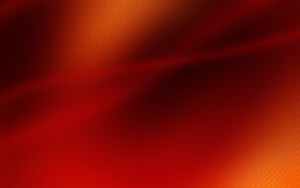 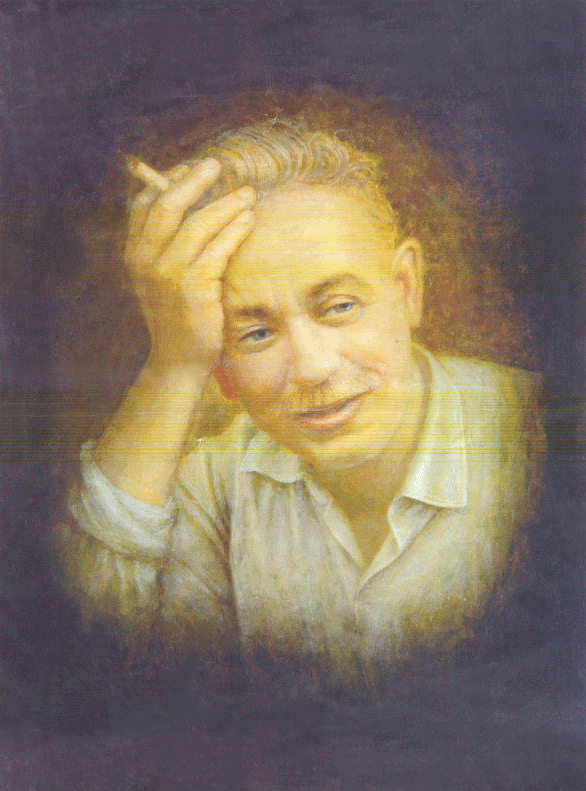 МИХАИЛ АЛЕКСАНДРОВИЧШОЛОХОВ
ЖИЗНЬ. ТВОРЧЕСТВО.
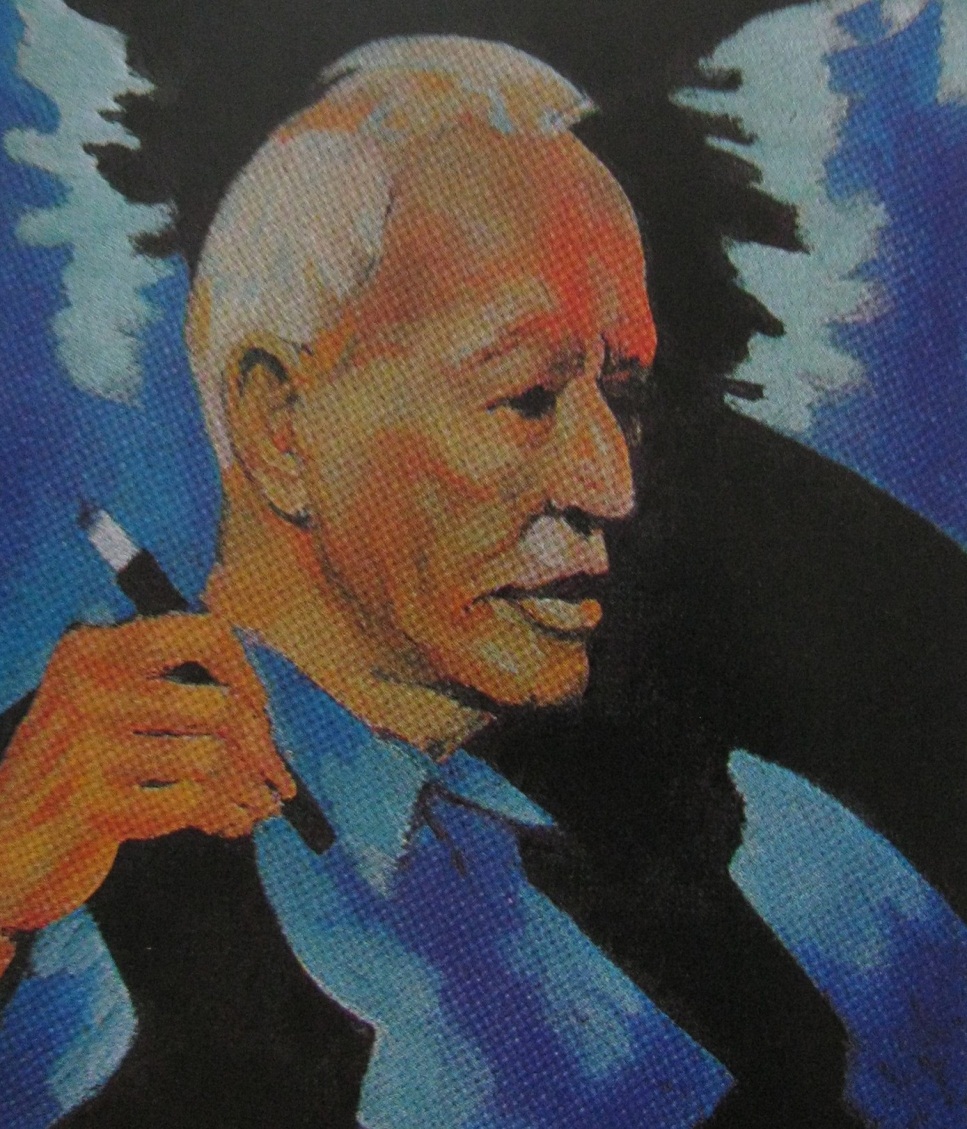 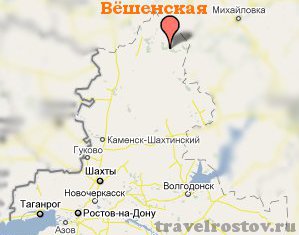 Михаил Александрович ШОЛОХОВ
 родился 11 мая 1905 года на хуторе Кружилин Донецкого района Области Войска Донского – ныне Шолоховский район Ростовской области
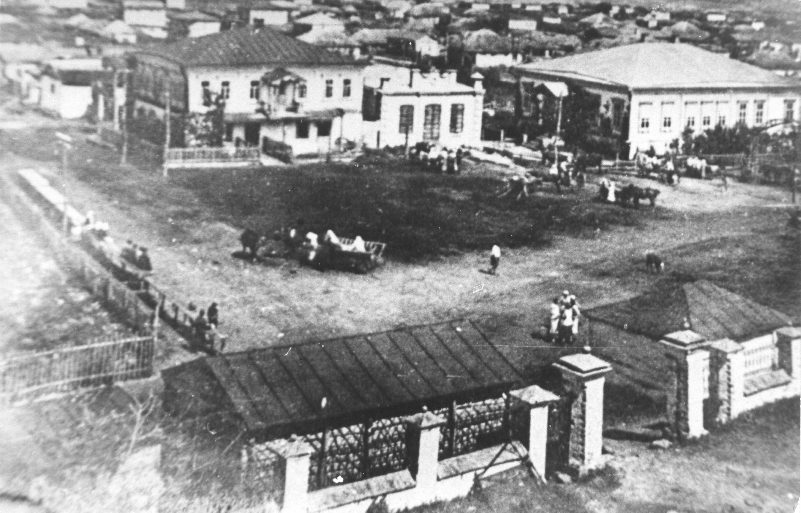 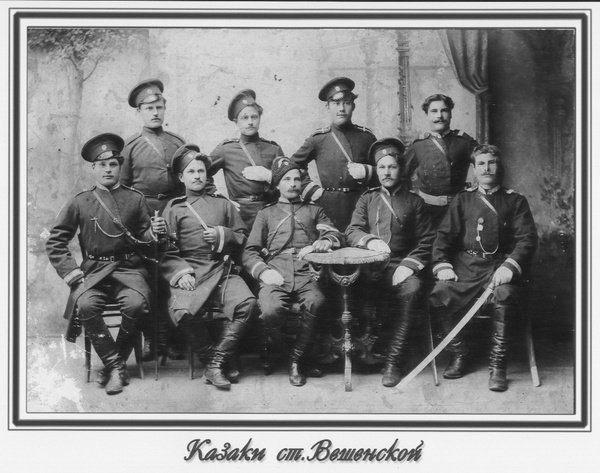 СТАНИЦА ВЁШЕНСКАЯ
начало 20 века
Отец – Александр Михайлович ШОЛОХОВ – разночинец, выходец из Рязанской губернии, был скупщиком скота, служил приказчиком, управляющим;
Мать – Анастасия Даниловна ЧЕРНИКОВА – полуказачка- полукрестьянка, дочь крепостного, пришедшего на Дон с Черниговщины. Была насильно выдана замуж помещицей Поповой за сына казачьего атамана Кузнецова. Впоследствии покинула супруга и ушла к Шолохову;
Их сын Михаил при рождении был записан на фамилию Кузнецов, только после смерти официального мужа в 1912 году родители смогли обвенчаться и Михаил получил фамилию Шолохов
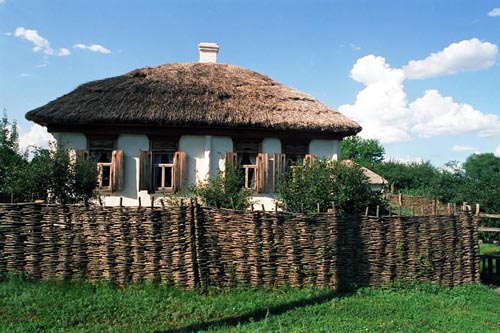 Отчий дом писателя.
Образование
Домашнее обучение на хуторе Каргинском, где отец служил управляющим;
В 1914 году - учеба  в Москве в подготовительном классе мужской гимназии;
С 1915 по 1918 год – гимназия города Богучара Воронежской губернии, окончил 4 класса, перед приходом в город немецких войск бросил учебу;
В 1921 году окончил налоговые курсы и служил продовольственным инспектором, затем участвовал в продразверстке
31 августа 1922 года станичный налогоинспектор М.Шолохов был арестован и приговорен к расстрелу.

«Шибко я комиссарил, был судим ревтрибуналом за превышение власти… Два дня ждал смерти… А потом пришли и выпустили…»
Работал грузчиком, разнорабочим, каменщиком;
Занимался самообразованием;
Участвовал в литературной группе «Молодая гвардия»;
В 1924 году опубликовал первый рассказ «Родинка»
В 1924 году обвенчался с Марией Громославской, дочерью бывшего станичного атамана;
В браке у них родились дети:
1926  – дочь Светлана;
1930 – сын Александр;
1935 – сын Михаил;
1938 – дочь Мария
В годы войны М.А.Шолохов был военным корреспондентом от газеты «Правда», в конце войны стал полковником;
В 1942 году в «Правде» опубликован рассказ «Наука ненависти»
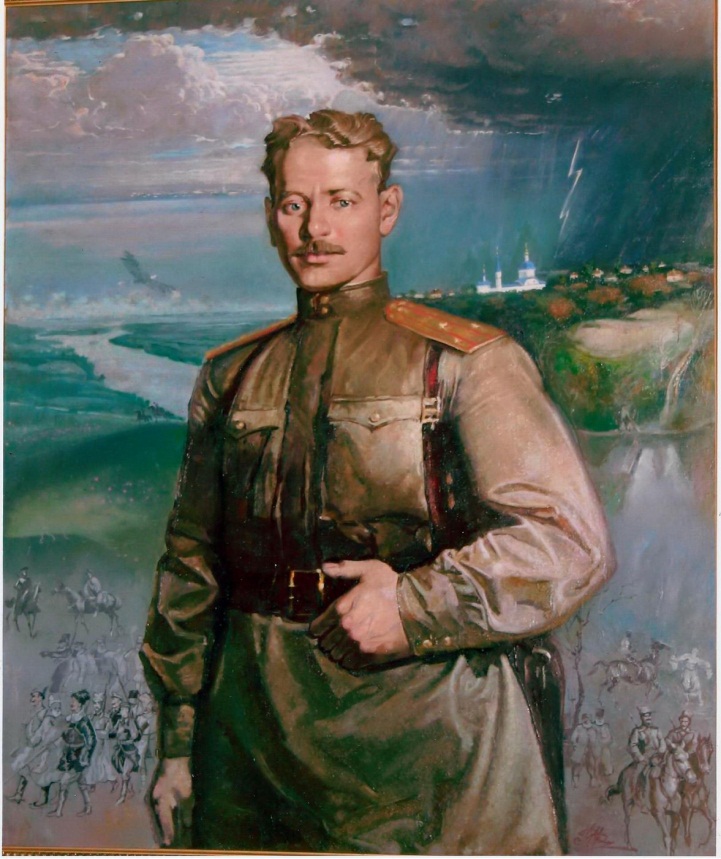 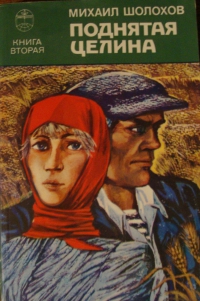 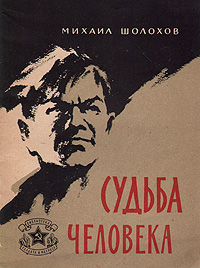 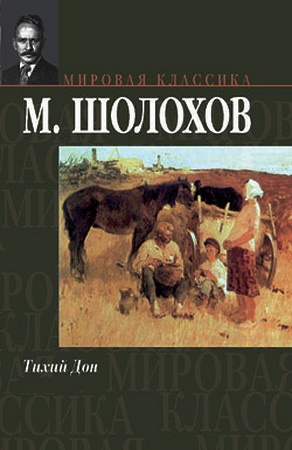 1932-1959
1956
1942-1969
«ОНИ
СРАЖАЛИСЬ
ЗА РОДИНУ»
1928-1940
«ТИХИЙ ДОН»
В 1958 году (в седьмой раз!) на Нобелевскую премию был выдвинут Борис ПАСТЕРНАК, которого вынудили отказаться от премии;
В числе соискателей премии был и Михаил ШОЛОХОВ;
В 1964 году французский писатель Жан-Поль САРТР отказался от Нобелевской премии, возмущенный тем, что «премия не была присуждена Шолохову и что единственным советским произведением, получившим премию, была книга, изданная за границей и запрещенная в родной стране» (роман Б.Пастернака «Доктор Живаго»)
В 1965 году  на вручении Нобелевской премии по литературе М.А.Шолохов не поклонился королю Густаву Адольфу Шестому: «Мы, казаки, ни перед кем не кланяемся. Вот перед народом – пожалуйста, а перед королем не буду и всё…»
В 1966 году выступил в поддержку ареста писателей-дессидентов Синявского и Даниэля;
В 1973 году подписал письмо советских писателей против Солженицына и Сахарова
Сталинскую премию передал в Фонд обороны (1941 г.);

Ленинскую премию передал Каргинскому сельсовету на строительство школы (1960 г.);

Нобелевскую премию передал на постройку школы в станице Вёшенской (1965 г.)
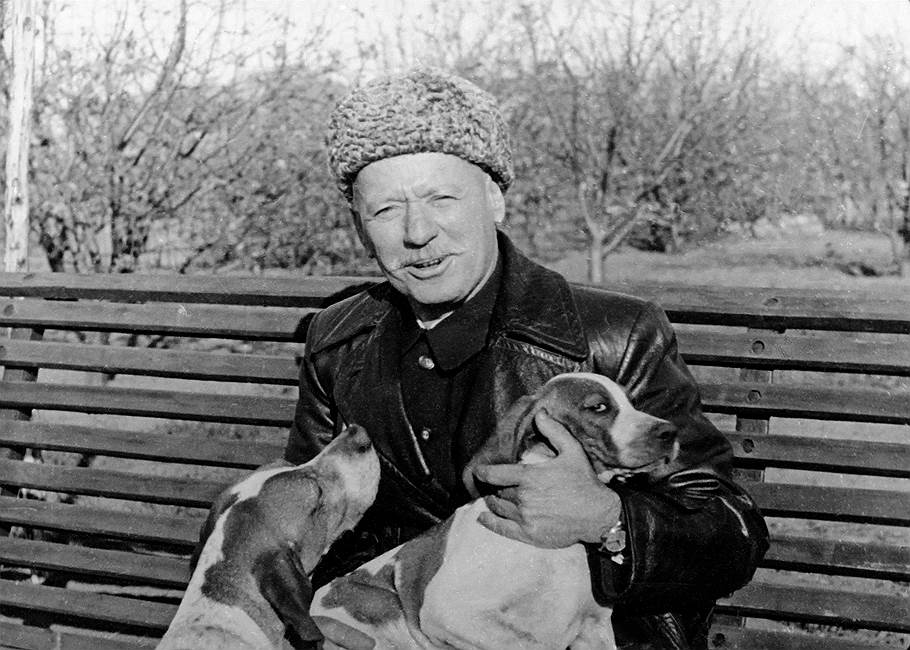 До конца жизни жил в Вешенской, с 1960-х фактически отошел от литературы;

Увлекся охотой и рыбной ловлей;
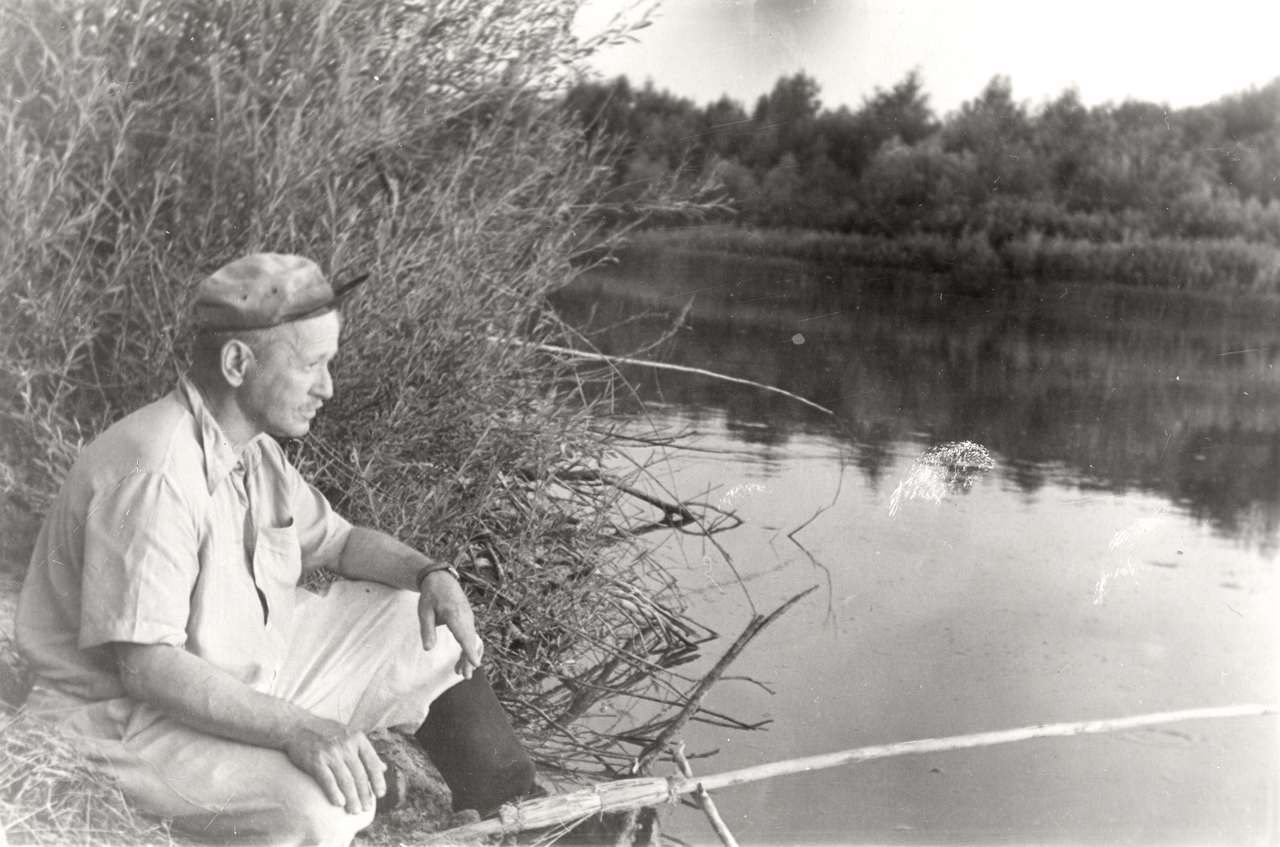 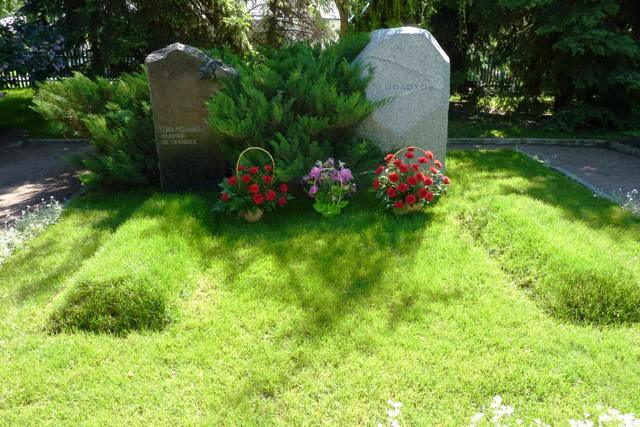 Умер писатель
 21 февраля 1984 года,
 похоронен на родине
БЛАГОДАРНЫЕ ЗЕМЛЯКИ- –ЛЮБИМОМУ ПИСАТЕЛЮ
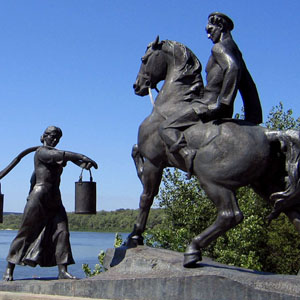 ГРИГОРИЙ и АКСИНЬЯ
КАЗАКАМ ТИХОГО ДОНА
КУРГАН ШОЛОХОВА
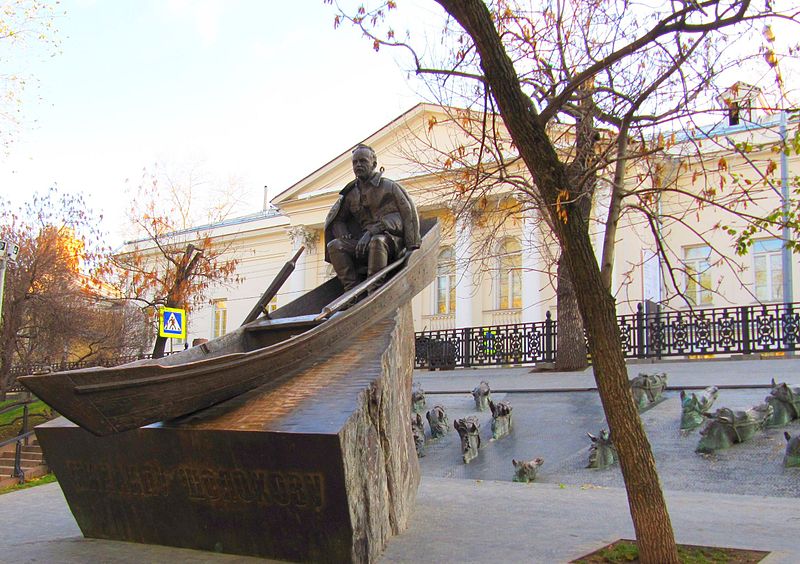 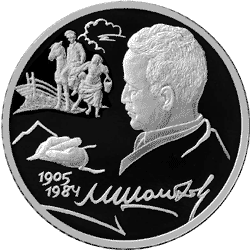 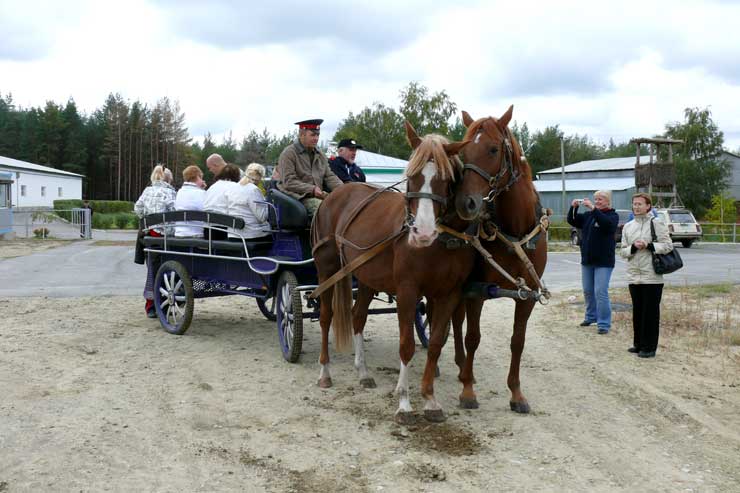 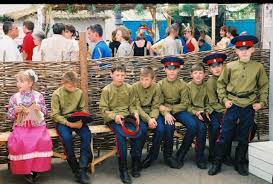 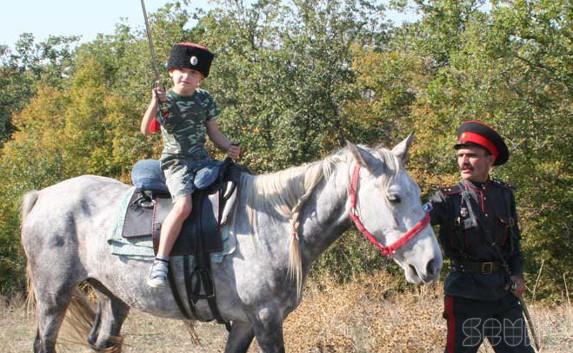 «ЗА ХУДОЖЕСТВЕННУЮ СИЛУ И ЦЕЛЬНОСТЬ ЭПОСА О ДОНСКОМ КАЗАЧЕСТВЕ В ПЕРЕЛОМНОЕ ДЛЯ РОССИИ ВРЕМЯ»